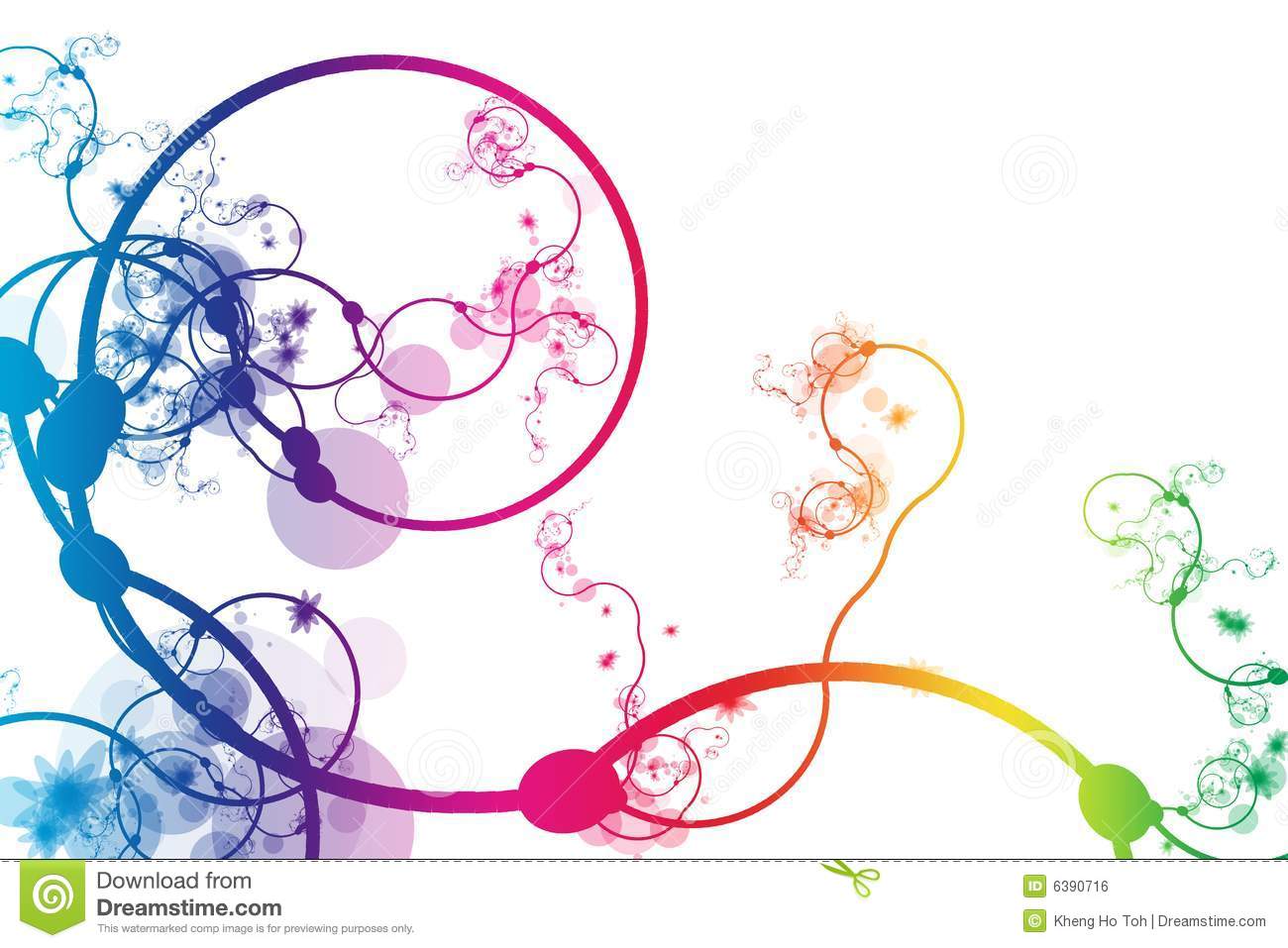 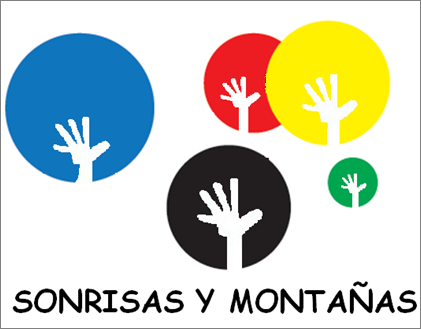 MEMORIA ECONÓMICA 2015
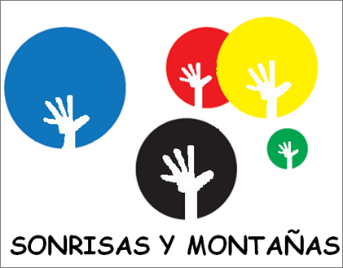 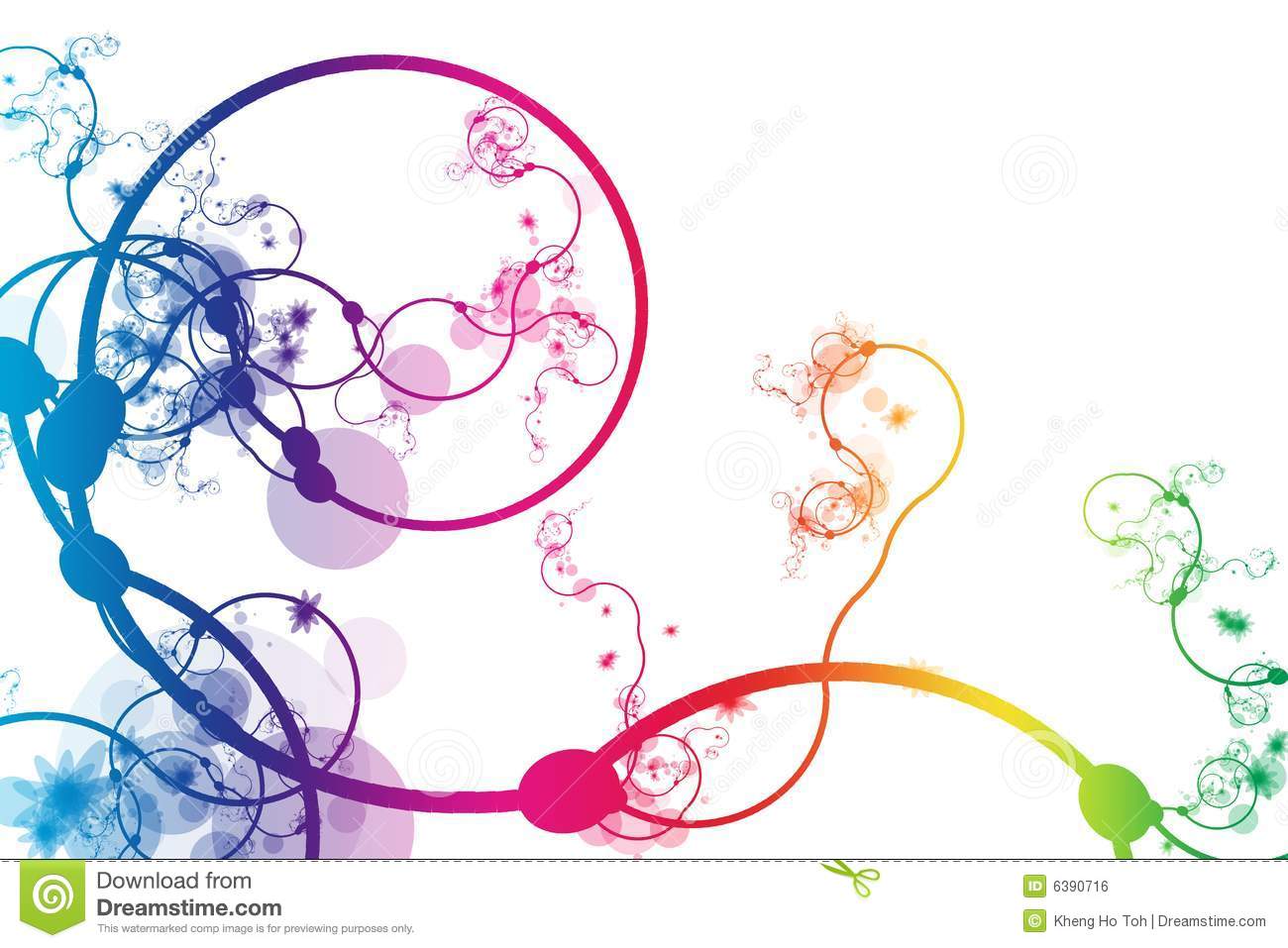 MEMORIA ECONÓMICA 2014
A TENER EN CUENTA….
No somos especialistas en preparar balances económicos (Como podréis observar), por tanto hemos elaborado un breve documento que explique MUY CLARAMENTE TODOS LOS MOVIMIENTOS DE SONRISAS Y MONTAÑAS DURANTE EL AÑO 2015.
1.- En la primera hoja, podréis ver un resumen de lo recaudado y lo gastado en cada uno de los proyectos. Así como la cantidad restante que queda por invertir.


2.- A continuación os adjuntamos, el Excel con los movimientos bancarios, y las aportaciones de cada uno de vosotros. La columna de la izquierda corresponde con el proyecto al que ha sido asignado tanto el ingreso como el gasto.
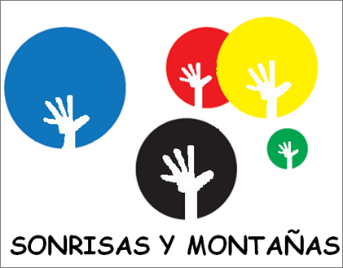 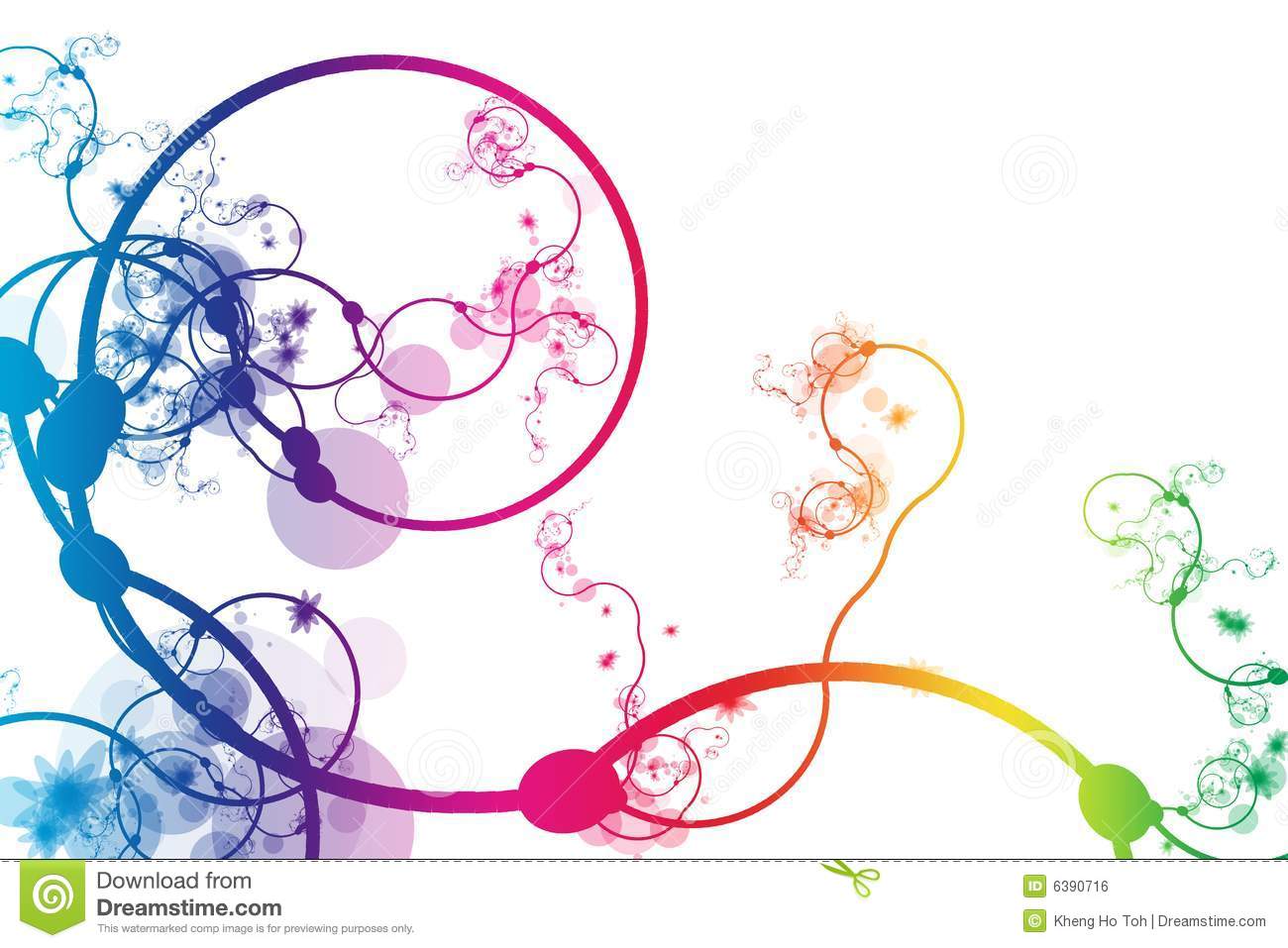 MEMORIA ECONÓMICA 2015
* Los importes expresados, son en €
** Los 3.479,8 € serán devueltos por la Unión Europea durante el primer semestre del 2016.
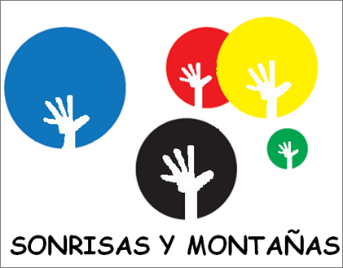 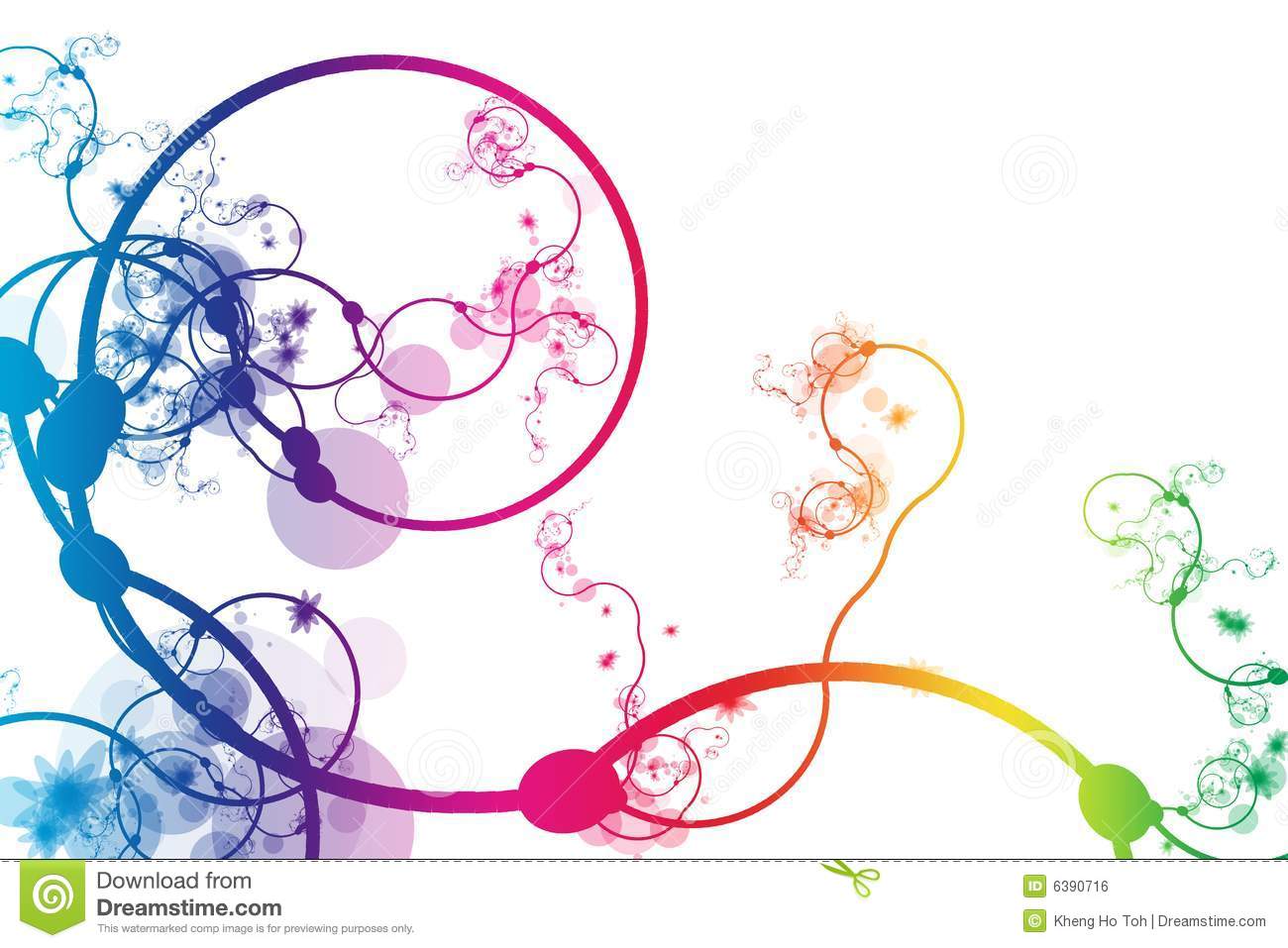 MEMORIA ECONÓMICA 2015
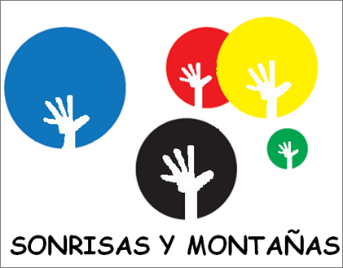 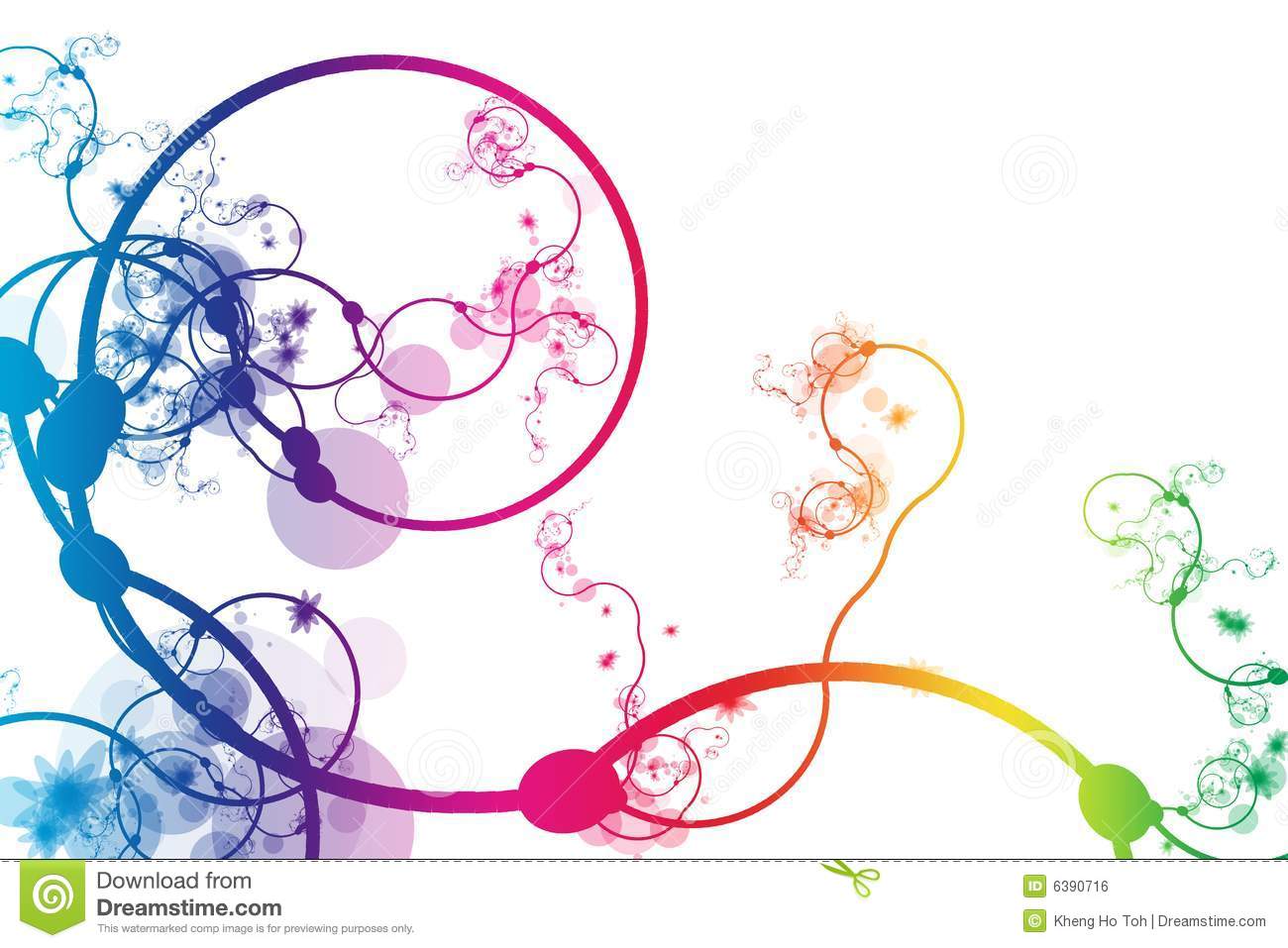 MEMORIA ECONÓMICA 2015
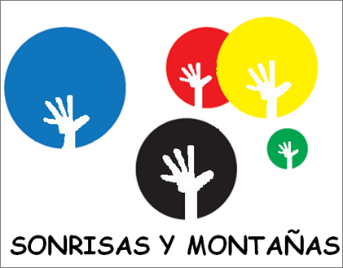 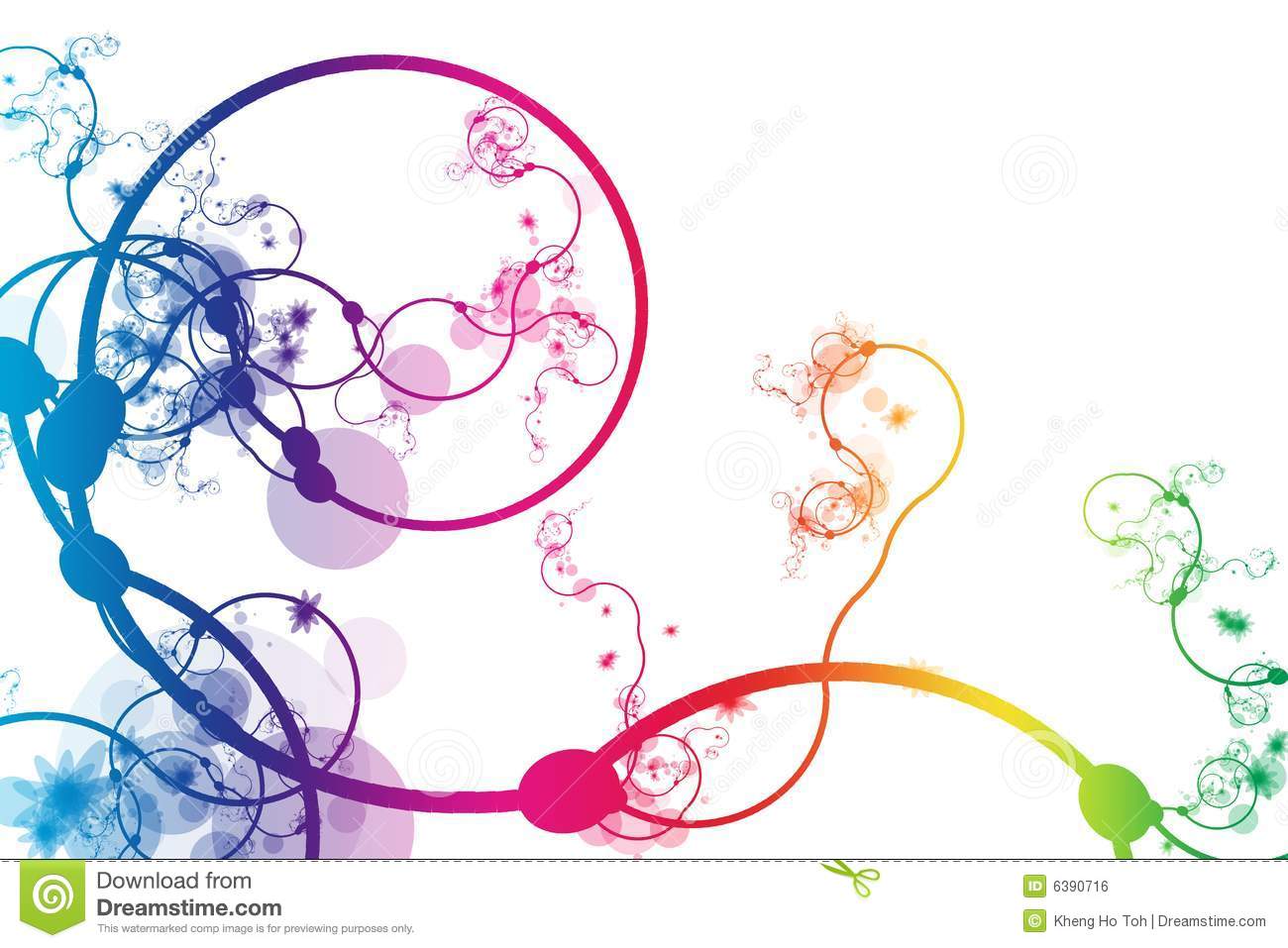 MEMORIA ECONÓMICA 2015
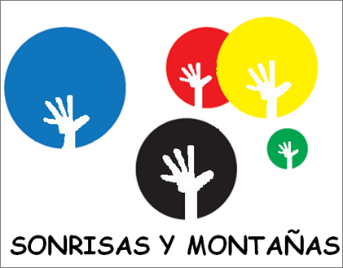 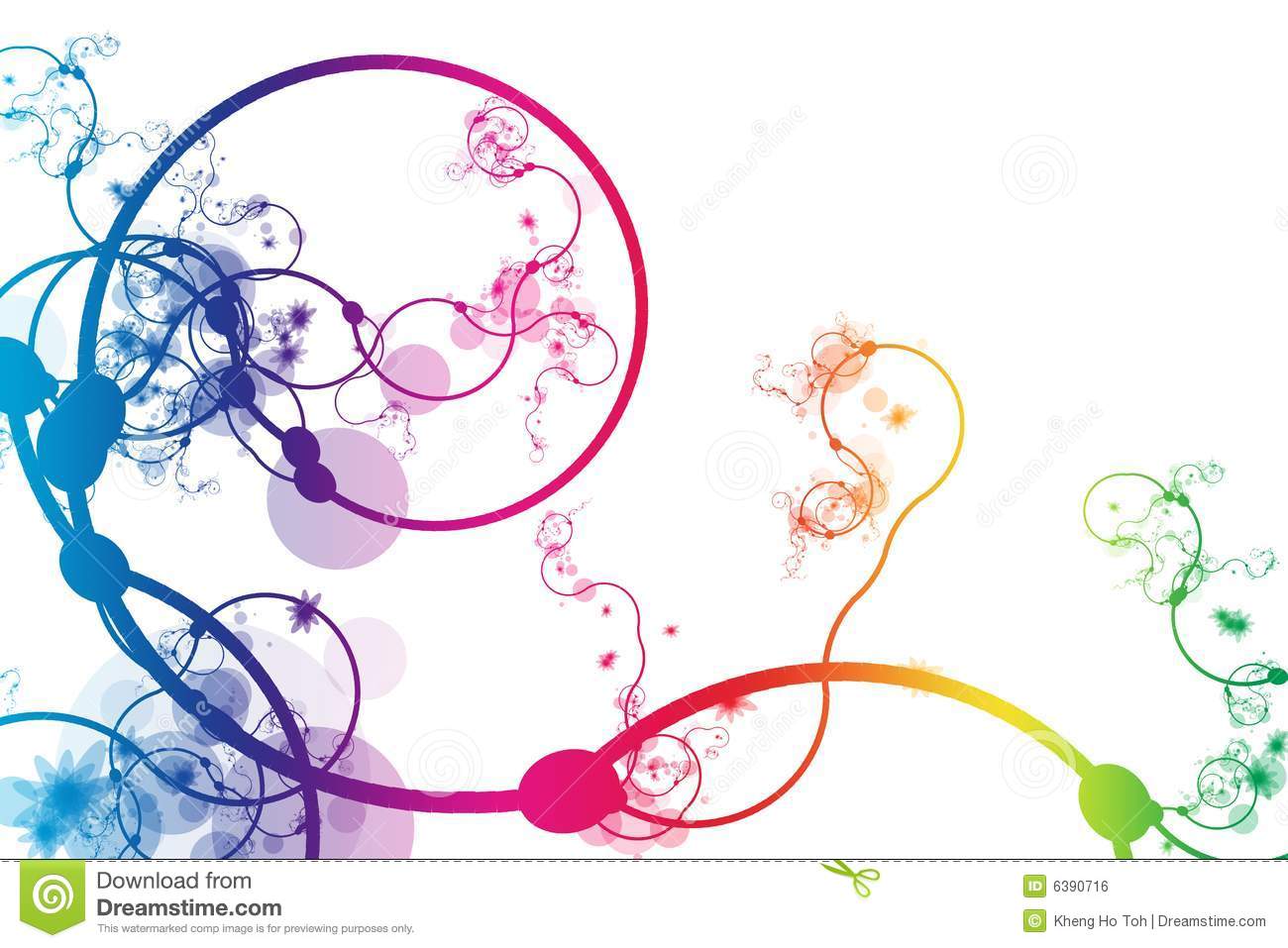 MEMORIA ECONÓMICA 2015
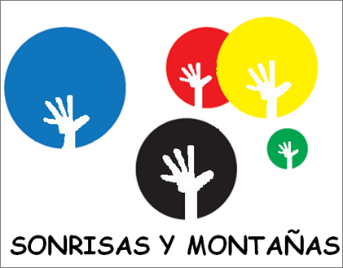 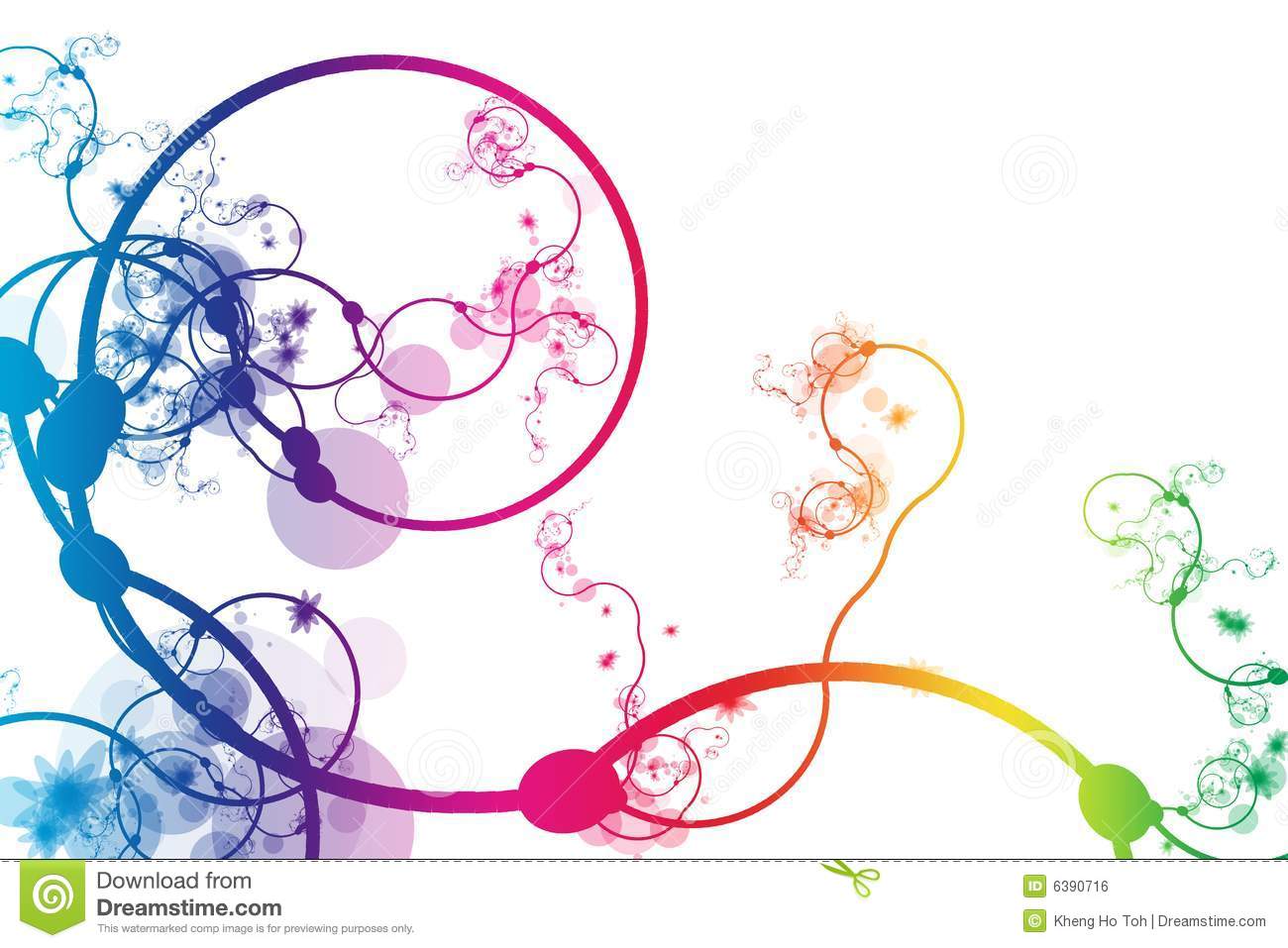 MEMORIA ECONÓMICA 2015
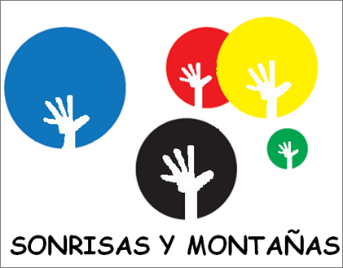 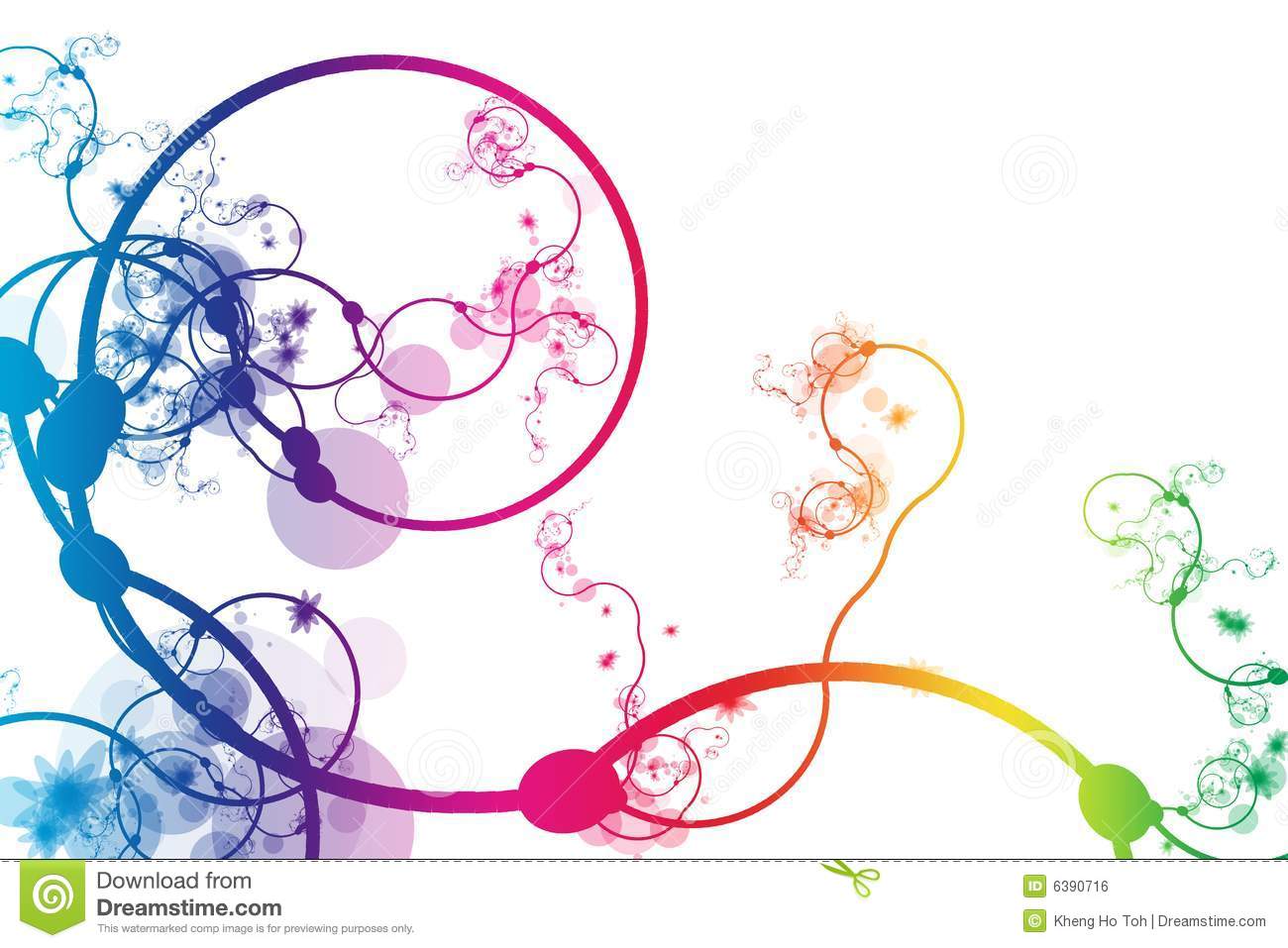 MEMORIA ECONÓMICA 2015
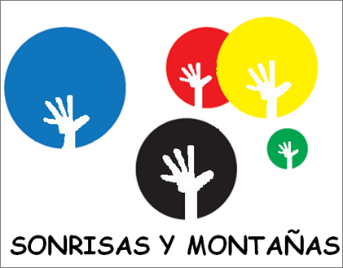 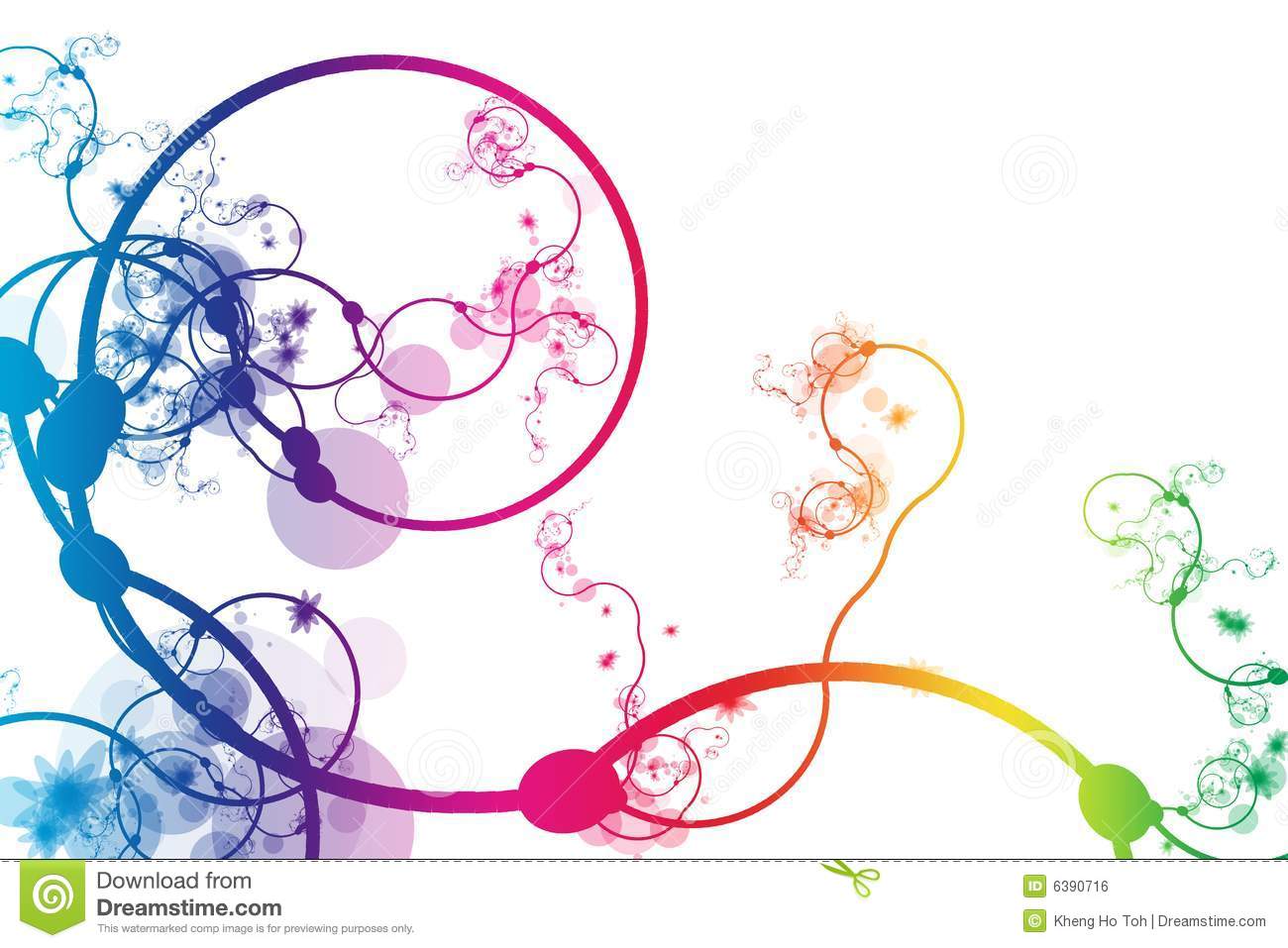 MEMORIA ECONÓMICA 2015